Jelune
Jemayrt
Jedoonee
Days of the week
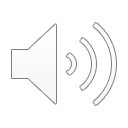 Jecrean
Jesarn
Jerdein
Jeheiney
Jelune   -
Jemayrt -
Jecrean  -
Jerdein  -
Jeheiney -
Jesarn   -
Jedoonee -
Monday
Tuesday
Wednesday
Thursday
Friday
Saturday
Sunday
Shiaghtin ayns
 Ellan Vannin
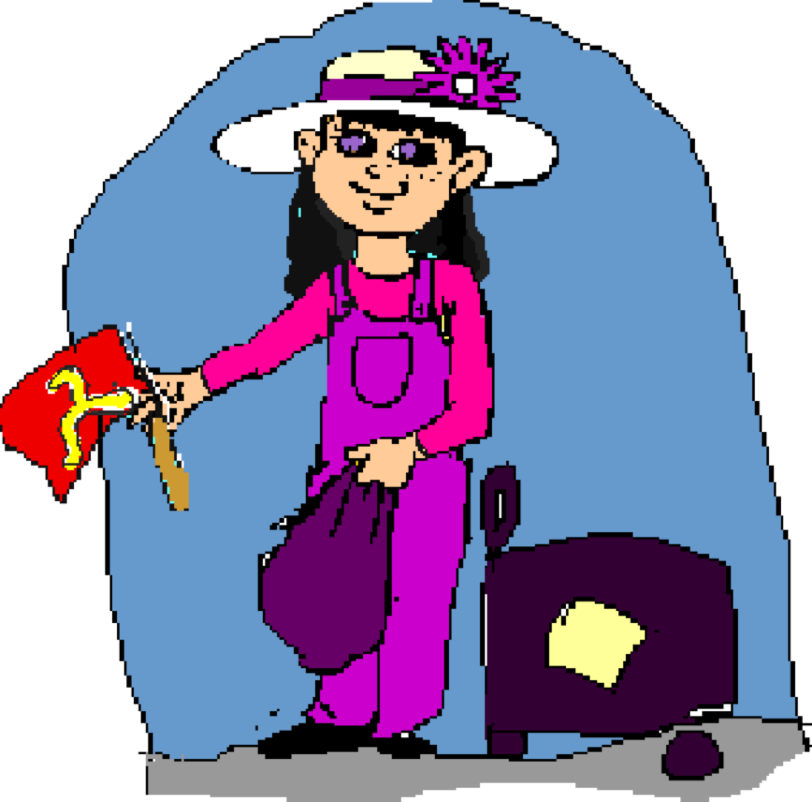 Ta Doona ayns Doolish Jedoonee,
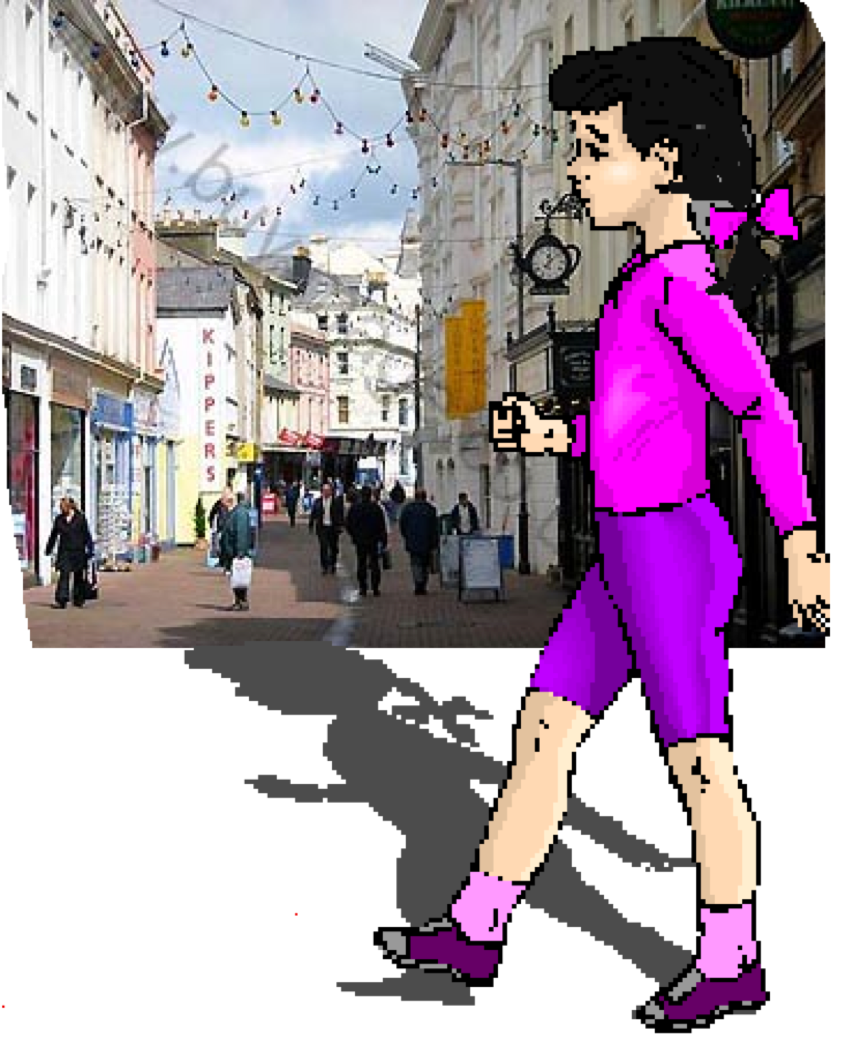 Ta Doona ayns Laksaa Jelune,
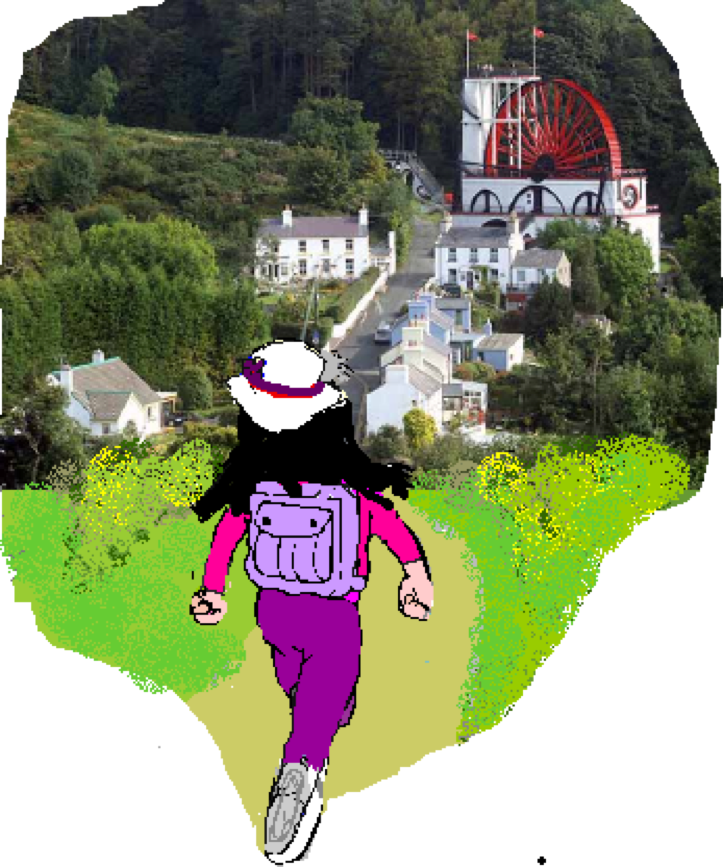 Ta Doona ayns Purt-le-Moirrey Jemayrt,
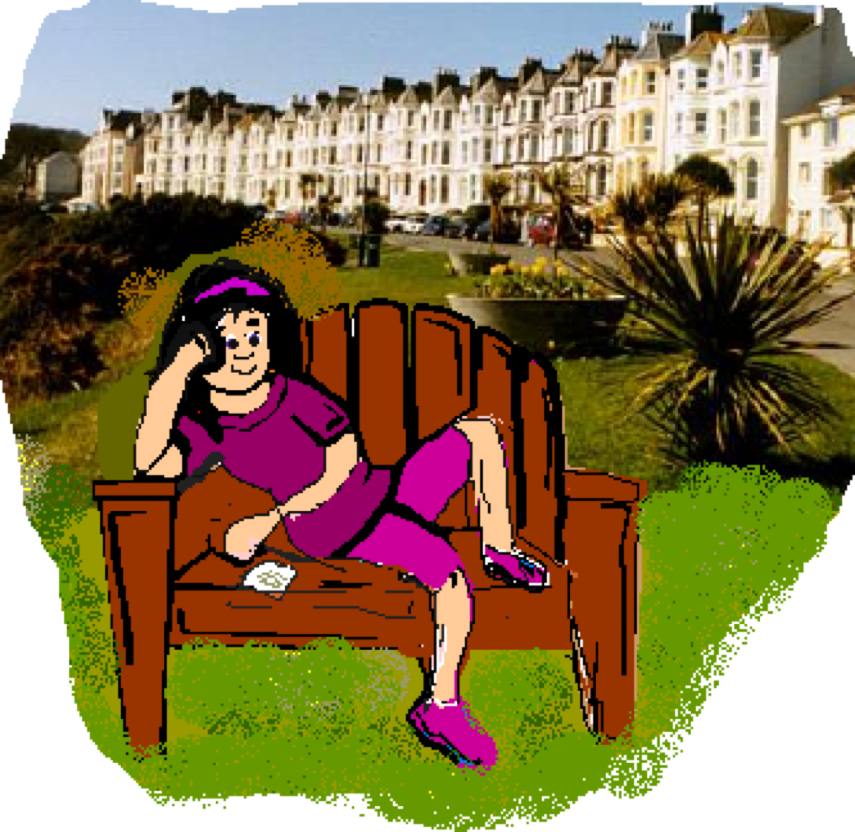 Ta Doona ayns Rhumsaa Jecrean,
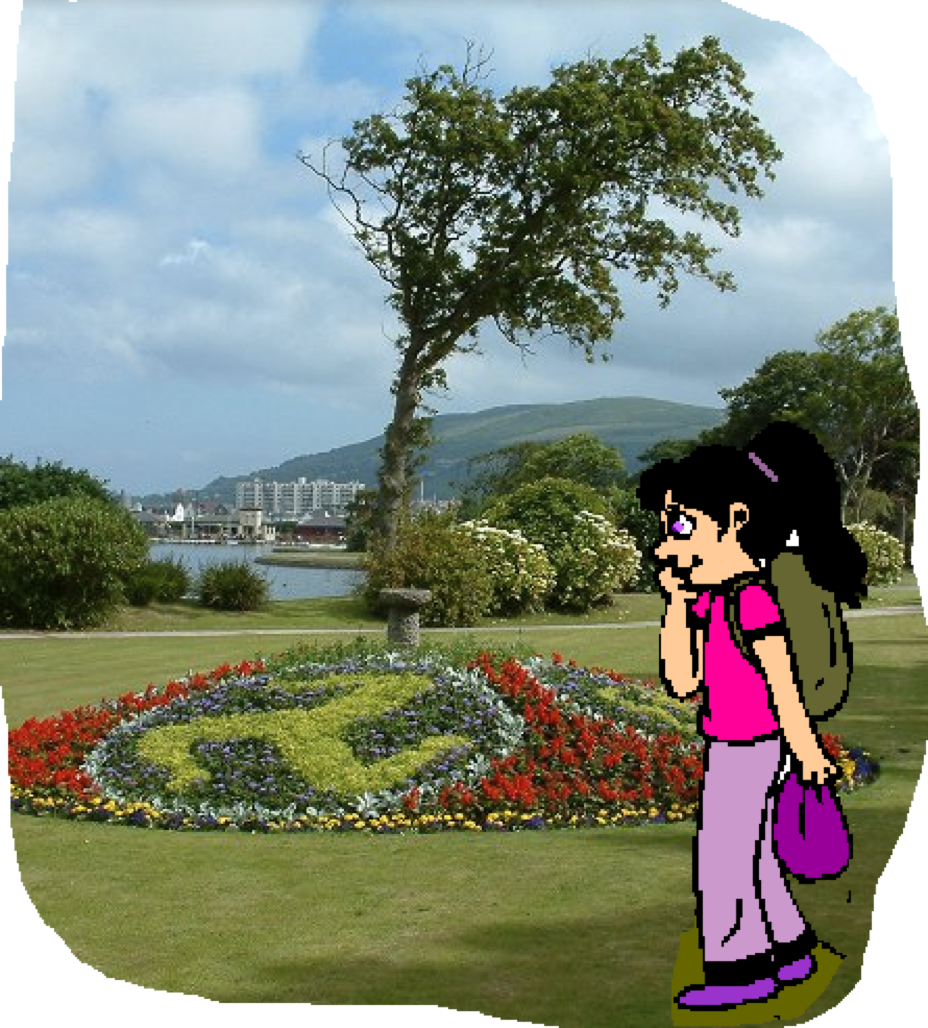 Ta Doona ayns Purt ny h-Inshey Jerdein,
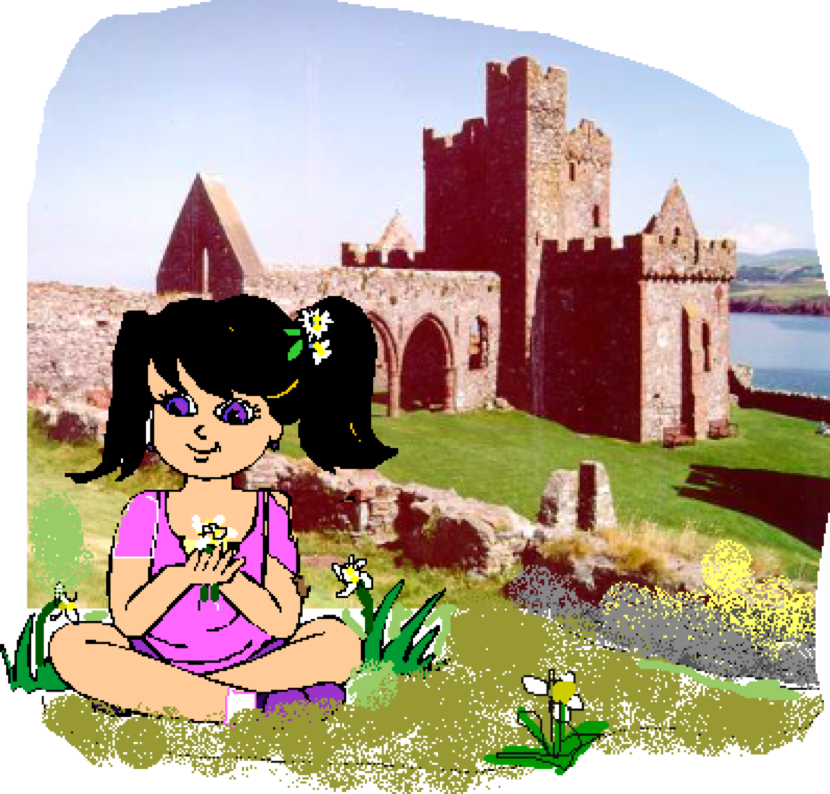 Ta Doona ayns 
Purt Çhiarn Jeheiney
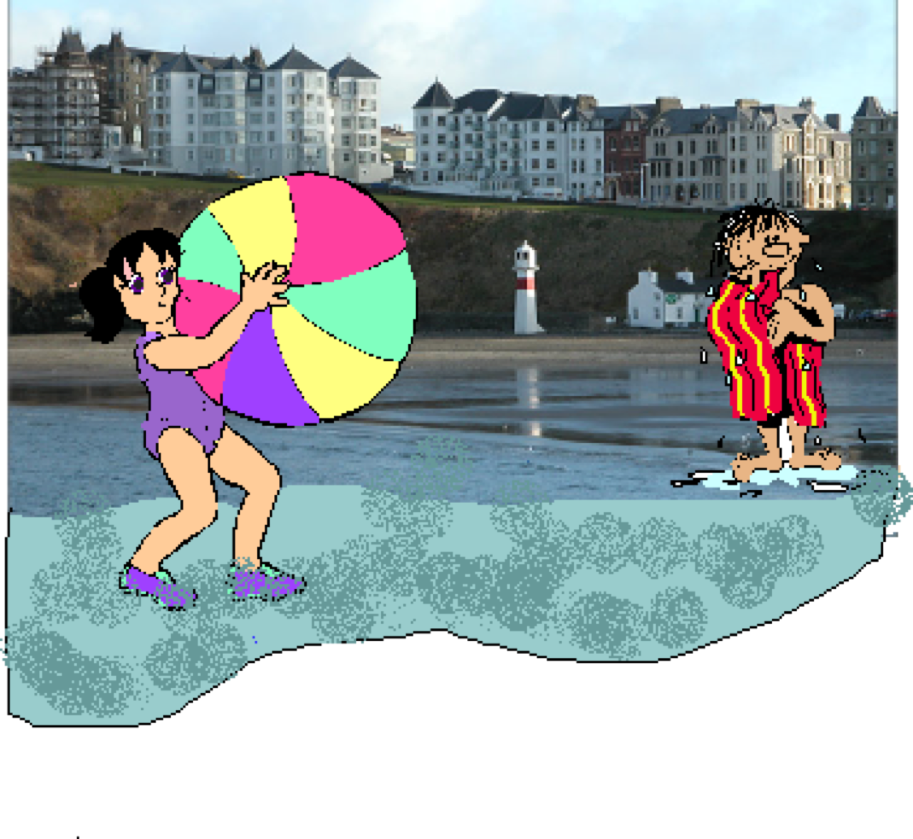 Ta Doona 
 ayns Balley Chashtal Jesarn
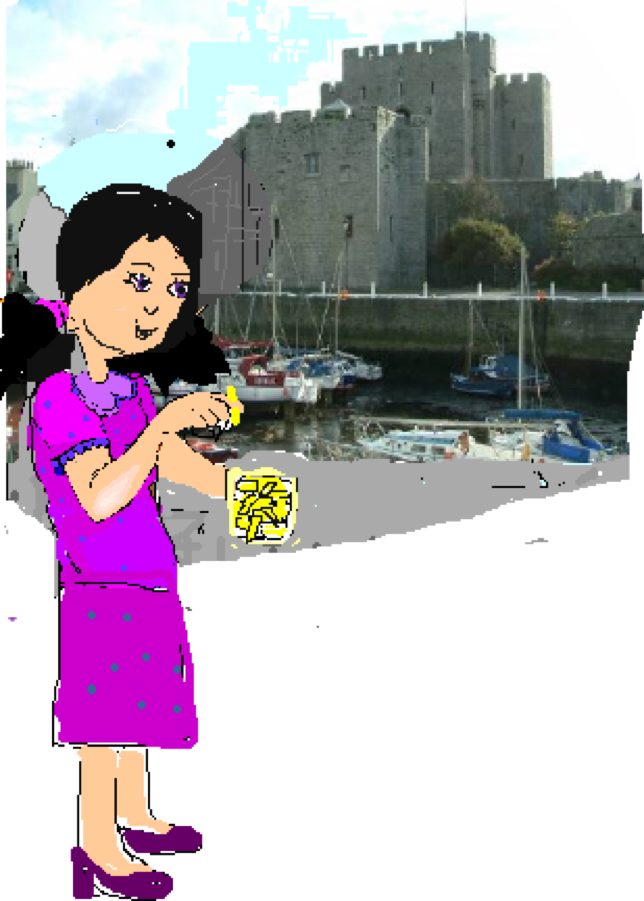 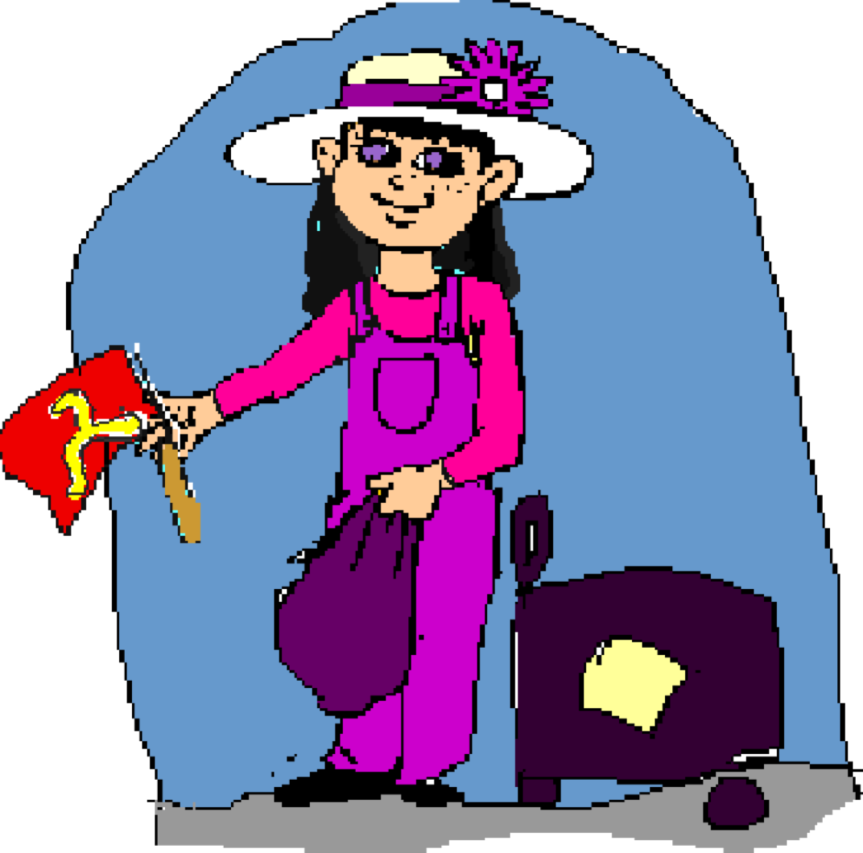 as cha nel laa er mayrn!
Shiaghtin ayns Ellan Vannin    A week in the Isle of Man
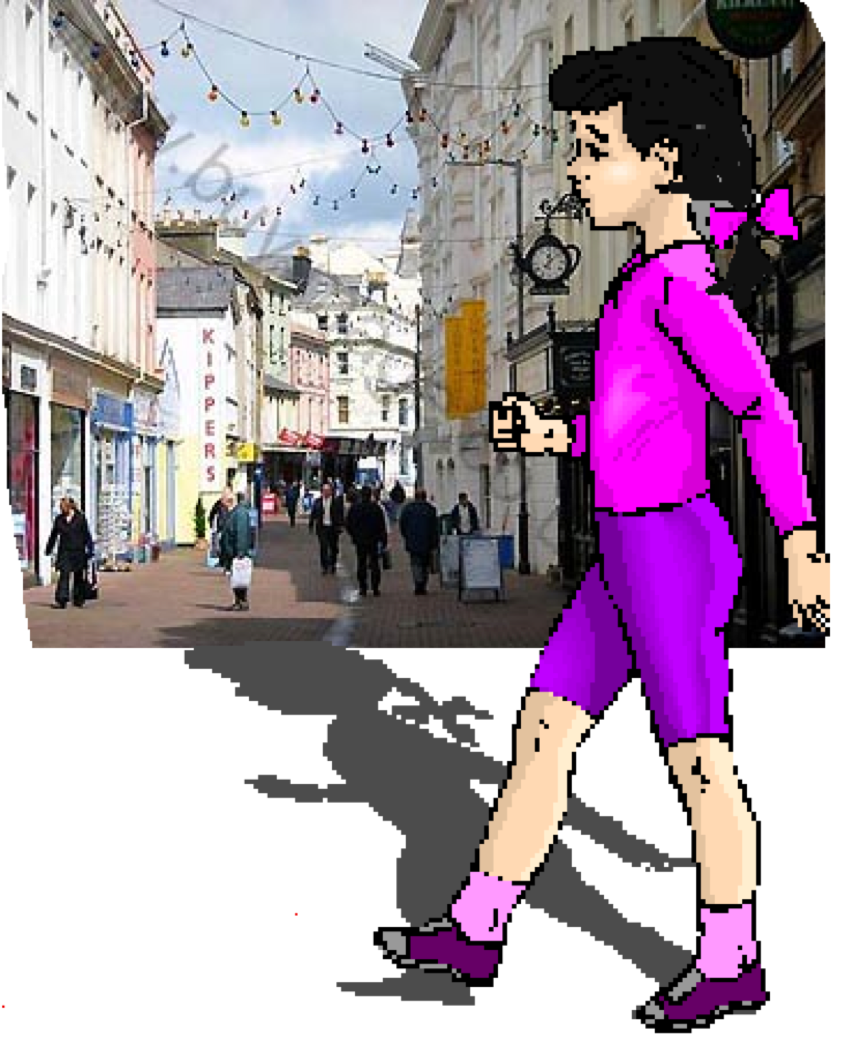 Ta Doona ayns Doolish Jedoonee, Doona is in Douglas on Sunday,

Ta Doona ayns Laksaa Jelune, Doona is in Laxey on Monday,

Ta Doona ayns Purt-le-Moirrey Jemayrt, Doona is in 
Port St. Mary on Tuesday,

Ta Doona ayns Rhumsaa Jecrean, Doona is in Ramsey 
on Wednesday,

Ta Doona ayns Purt ny h-Inshey Jerdein, Doona is in Peel 
on Thursday,

Ta Doona ayns Purt Çhiarn Jeheiney, Doona is in Port Erin 
on Friday,

Ta Doona ayns Balley Chashtal Jesarn, Doona is in 
Castletown on Saturday.
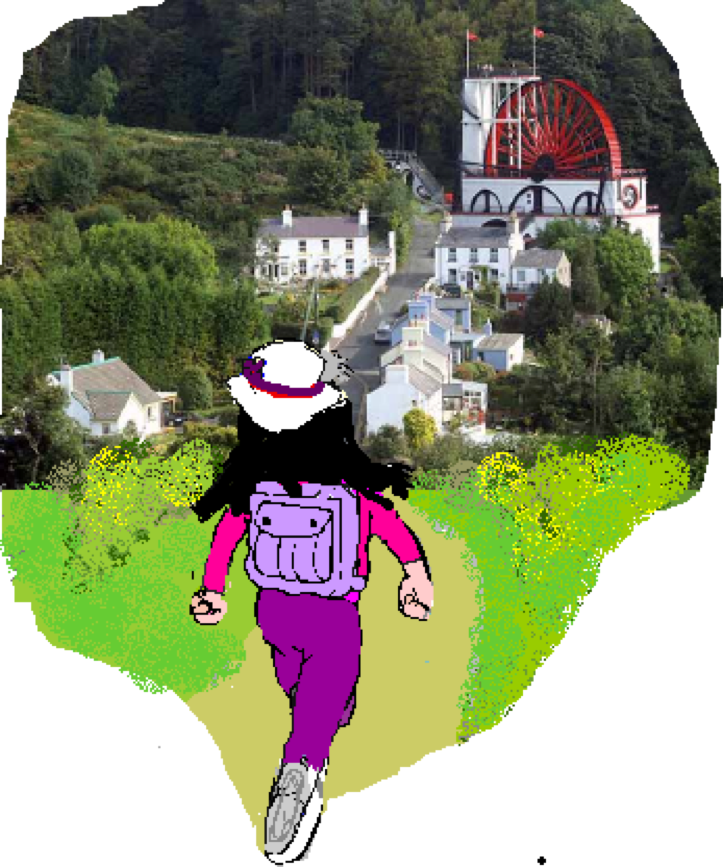 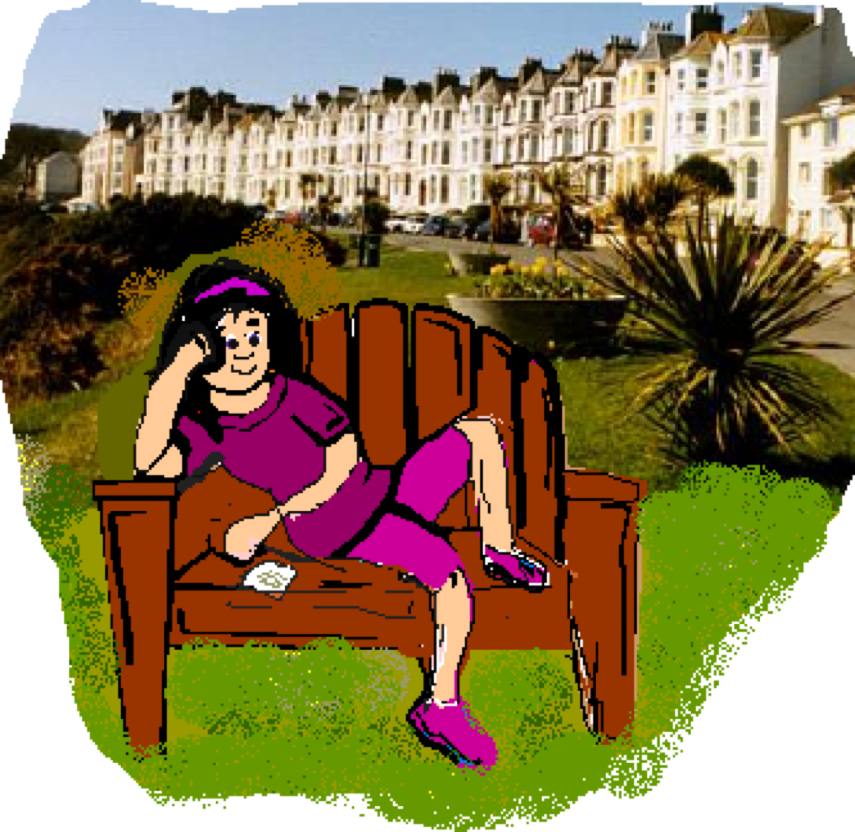 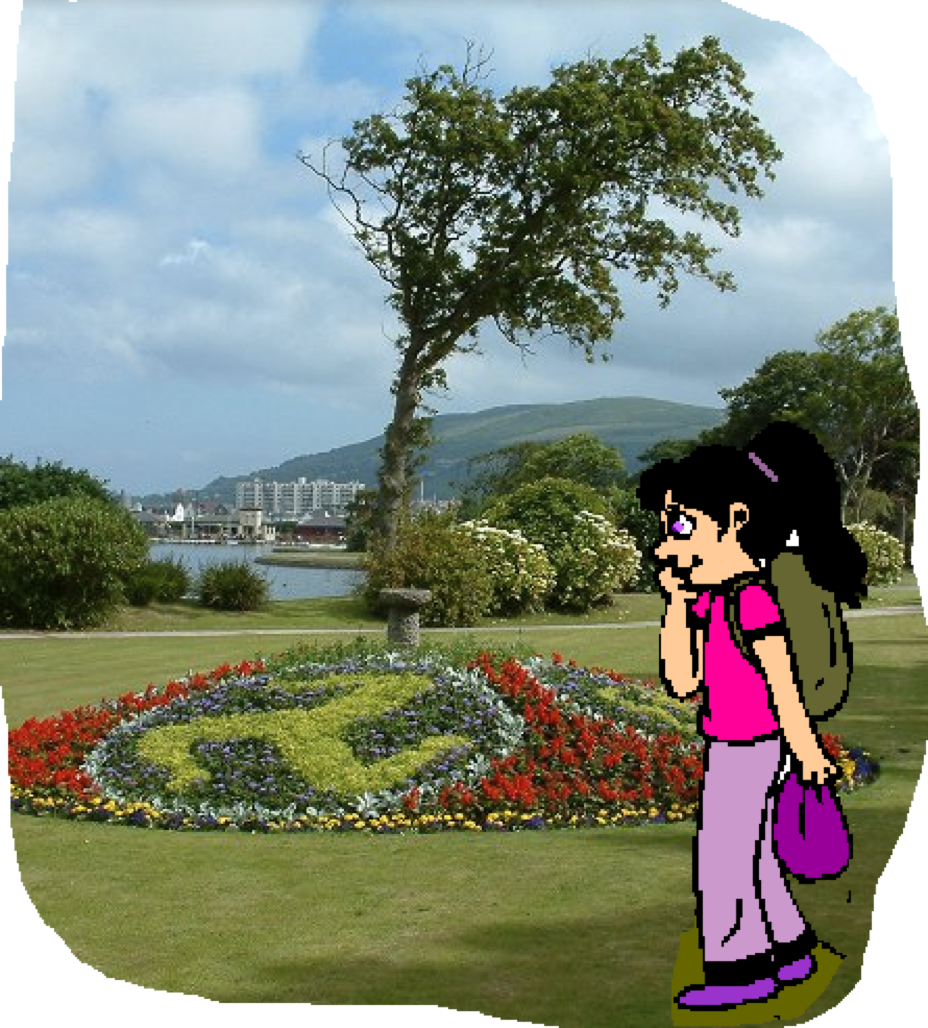 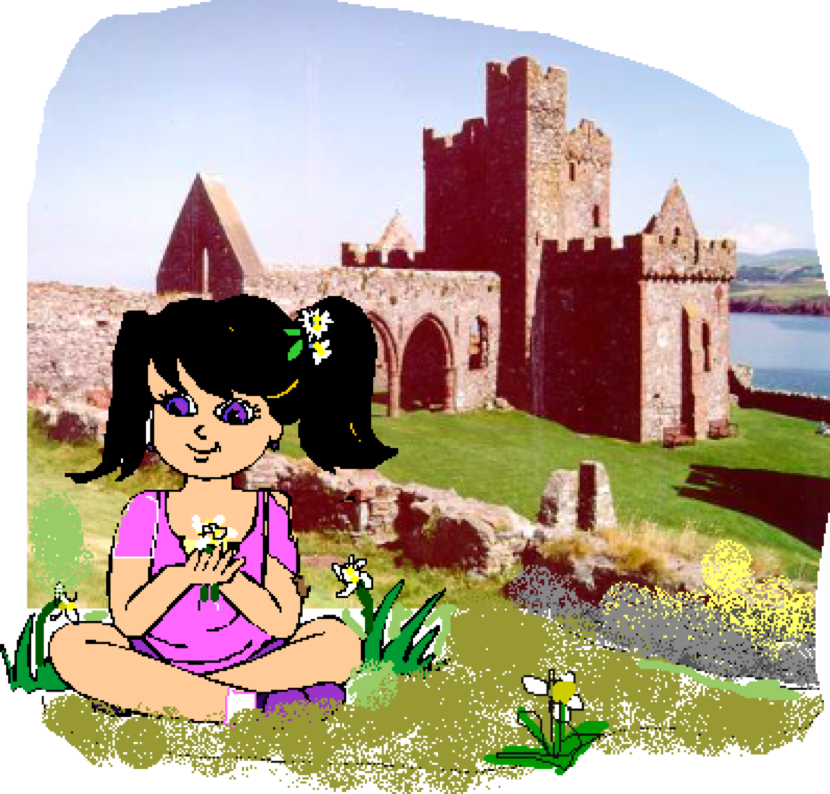 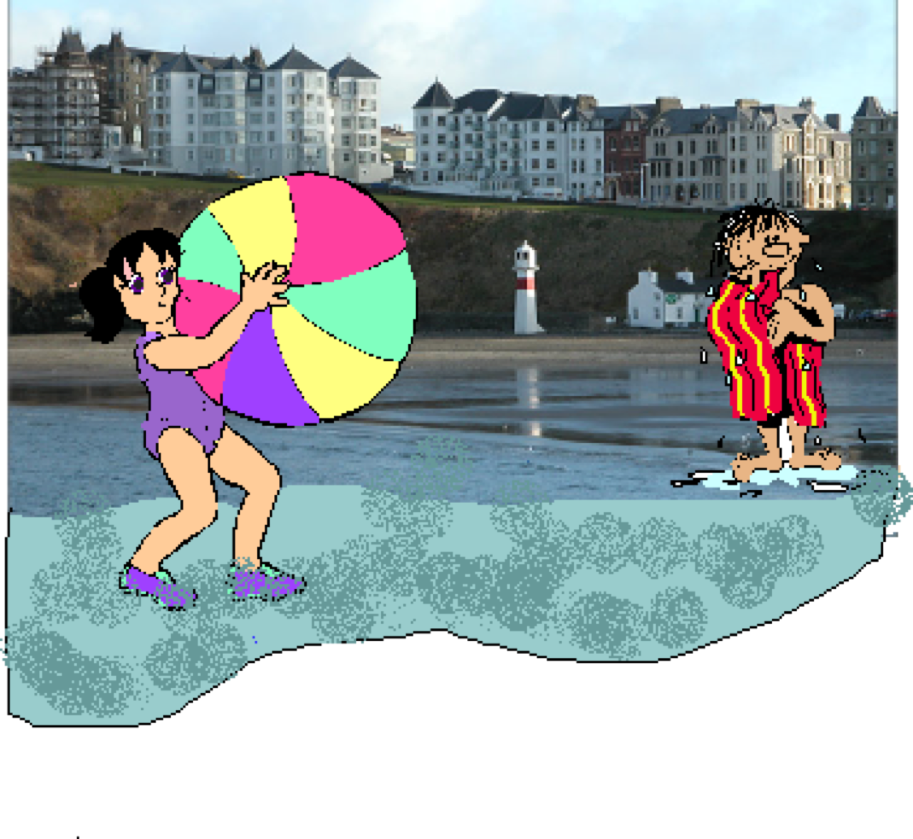 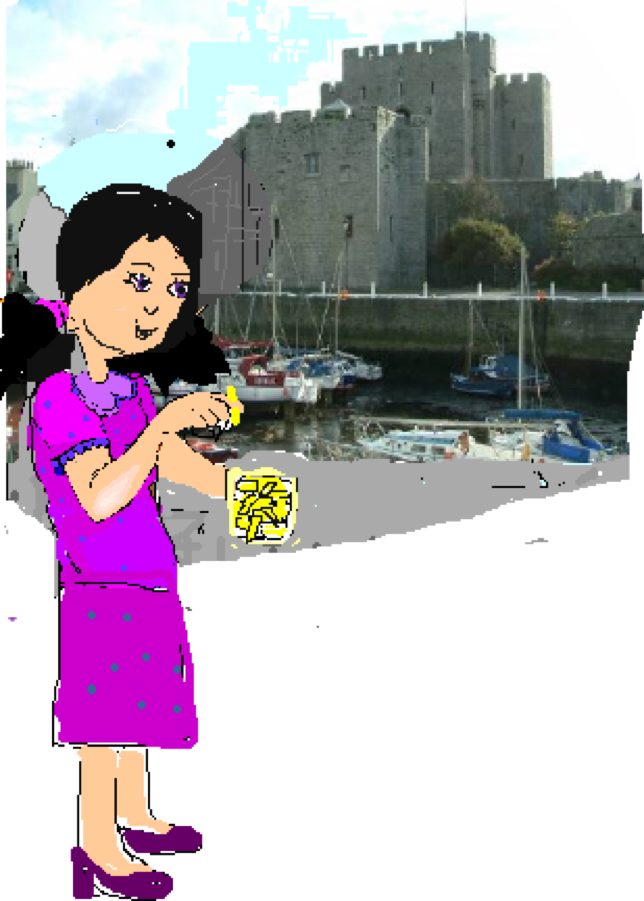 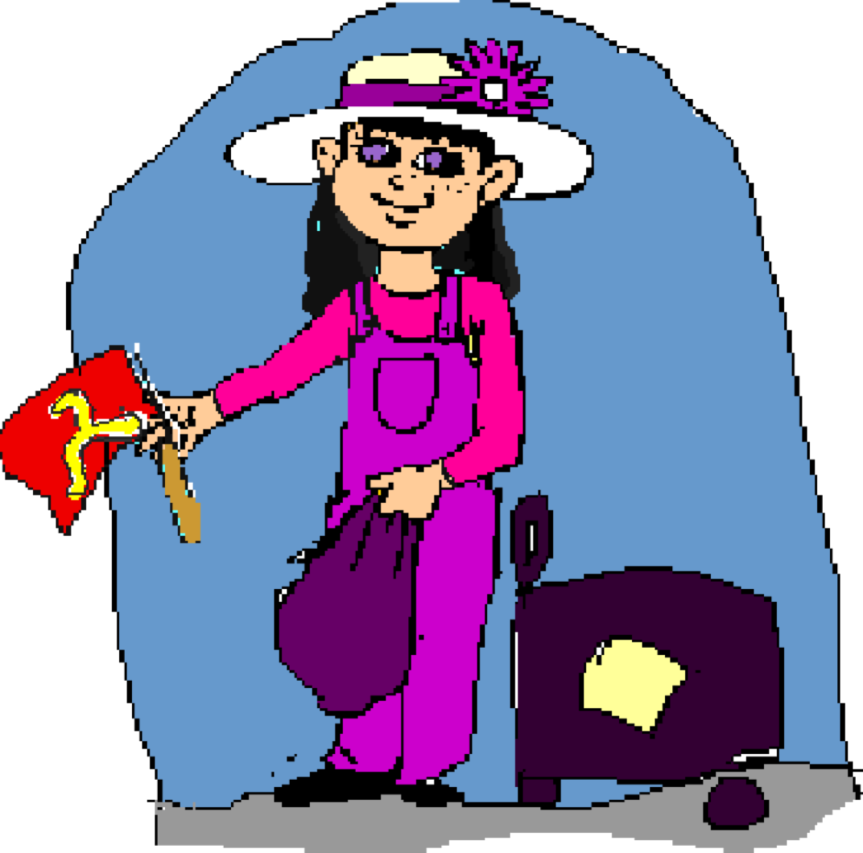 as cha nel laa er mayrn! and no days are left!